Речевые особенности детей 3–4 лет
У детей 3–4 лет наблюдаются значительные изменения в речевом развитии. Вот ключевые речевые особенности этого возраста:
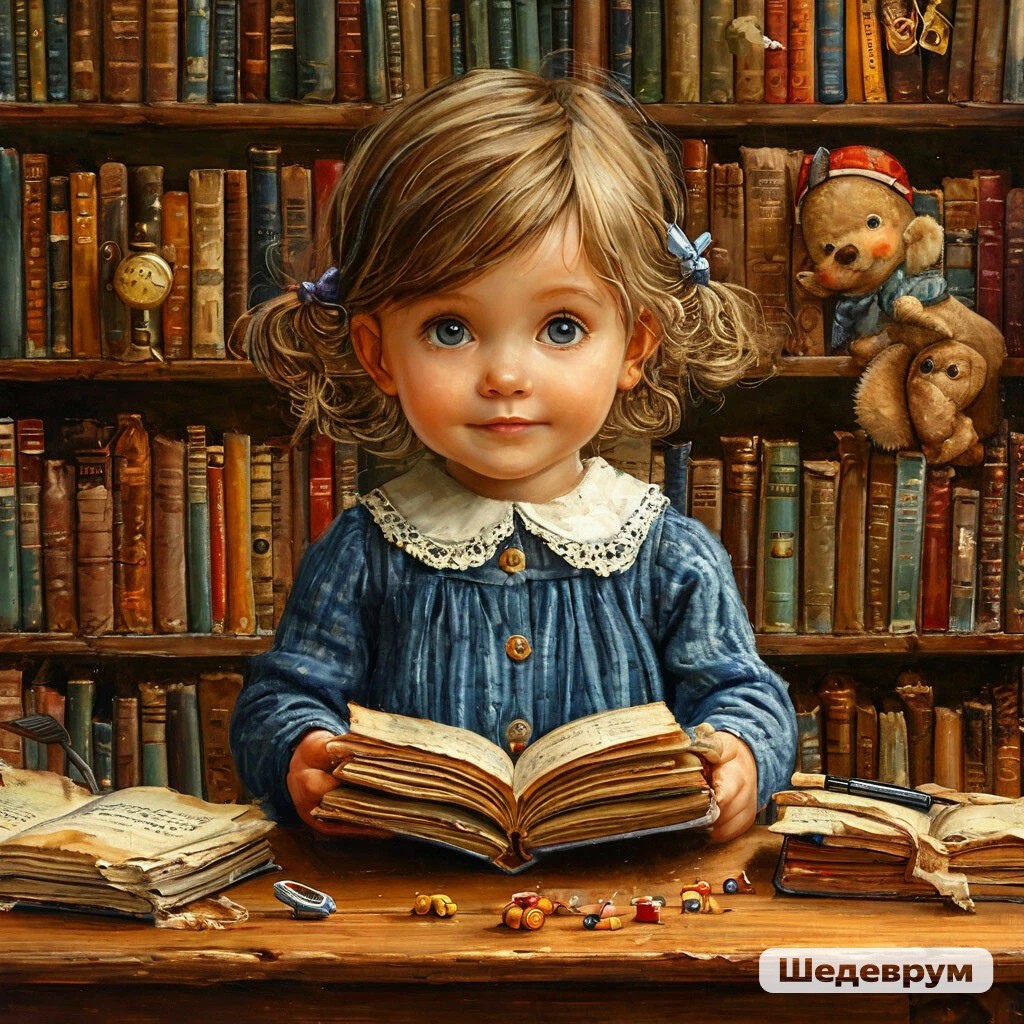 Морфология и синтаксис:
Дети начинают использовать более сложные предложения, состоящие из нескольких слов.
Активно употребляют окончания, предлоги и простейшие формы глаголов для связи слов в предложениях.
Ошибки, такие как аграмматизмы, случаются реже, но всё ещё могут возникать.
Фонетика:
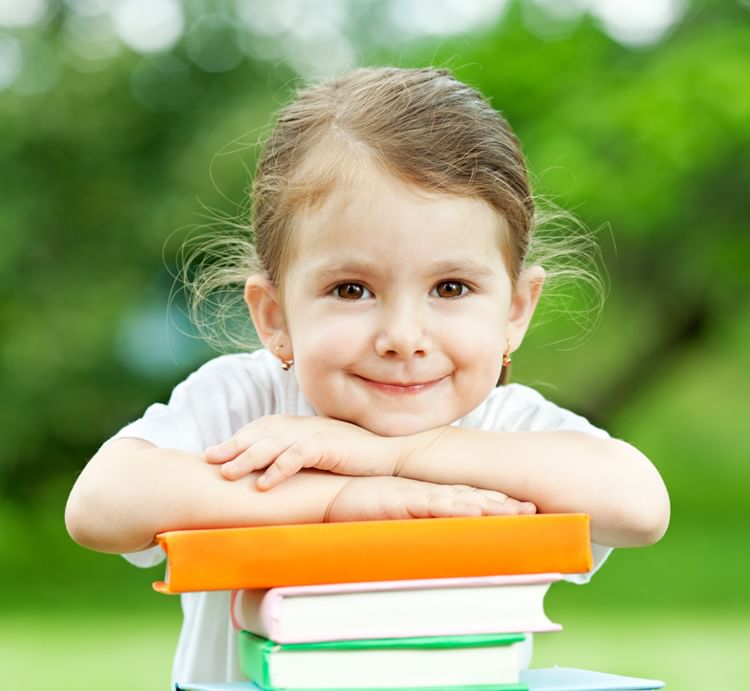 Звукопроизношение ещё не полностью совершенствуется, но дети обычно различают твёрдые и мягкие звуки.
Сложные слова, особенно те, которые содержат стечения согласных, могут быть искажены.
Словарный запас:
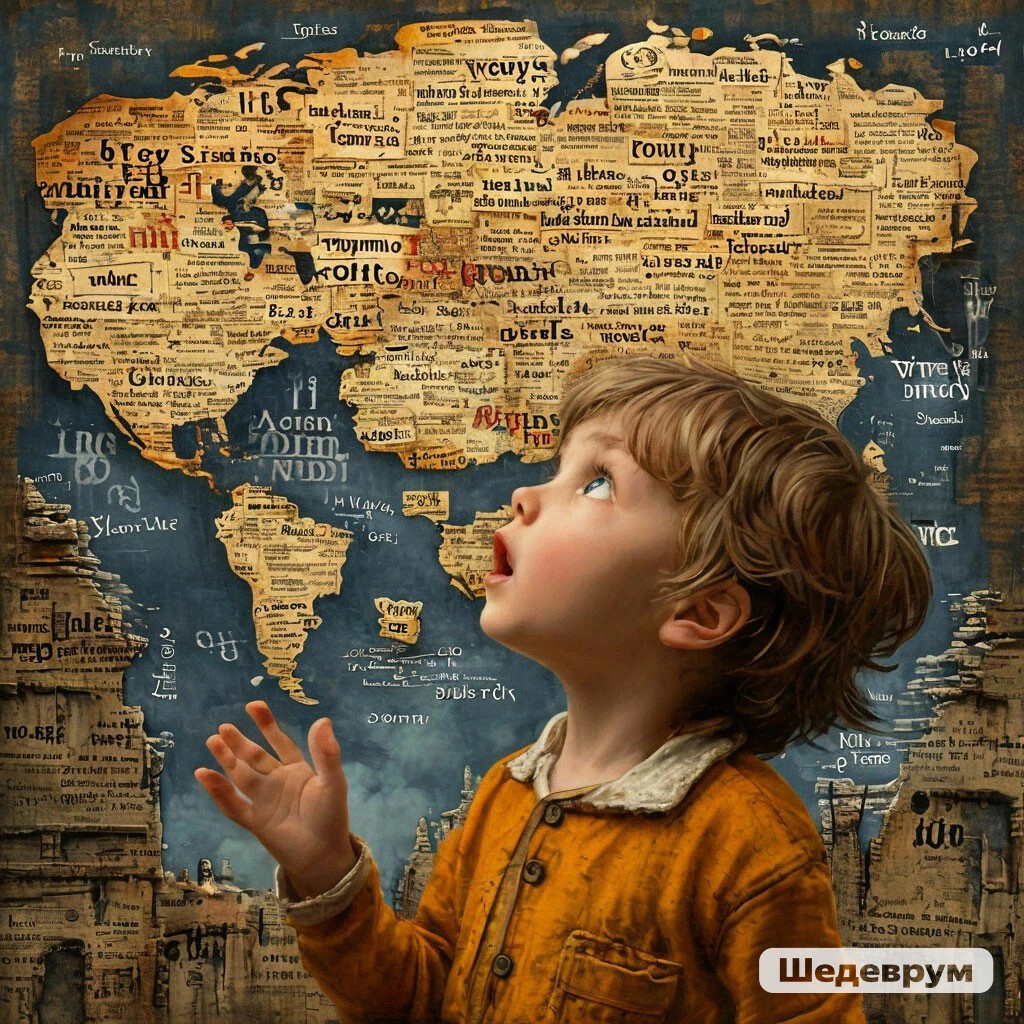 Быстро растёт количество используемых слов, включая оценочные, обобщающие слова, синонимы и слова, обозначающие родовые понятия.
Дети начинают экспериментировать с образованием новых слов (например, могут самостоятельно образовывать существительные или глаголы на основе других слов).
Имитативность и восприятие речи:
Используют звукоподражательные слова или упрощённые варианты для обозначения сложных понятий.
Заметно улучшается память на текст: дети могут запоминать и дословно воспроизводить сказки или стихи.
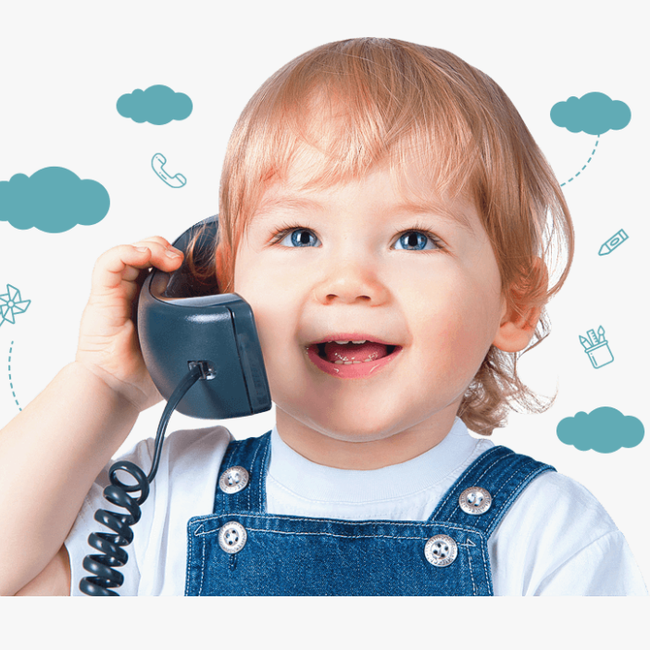 Внимание к ошибкам:
Дети начинают обращать внимание на ошибки в речи других детей и могут корректировать их.
Коммуникативные навыки:
Умеют назвать себя, своих родственников и друзей по именам.
Начинают классифицировать предметы по группам, понимать простейшие связи между ними.
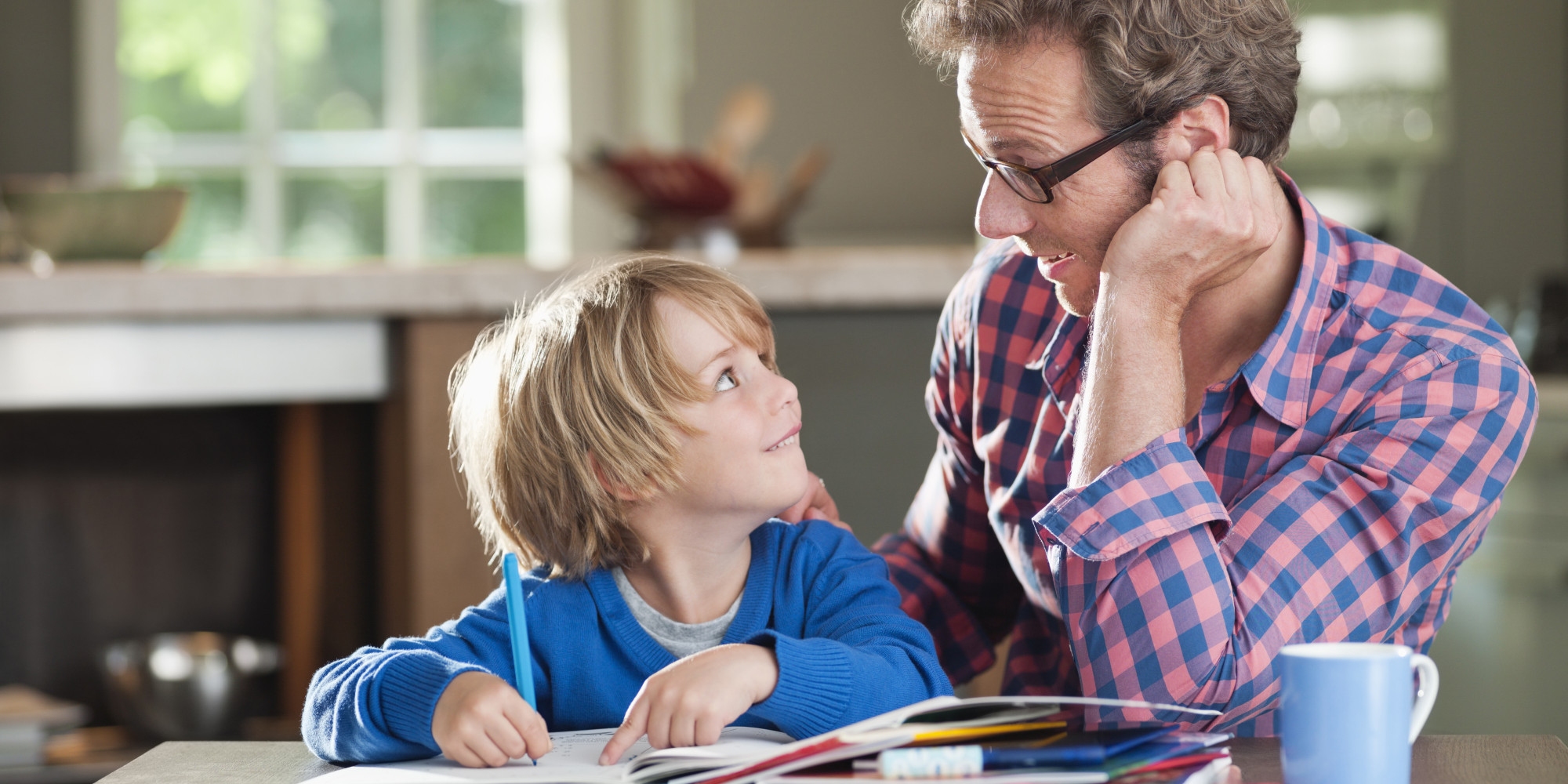